Glasrohr
Leuchtstoff-Schicht
Wolfram-Wendel
Gas-Füllung
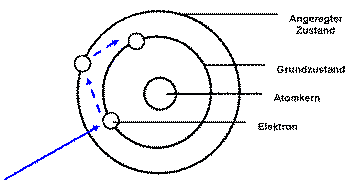 angeregter Zustand
Grund-Zustand
Atom-Kern
Elektron
Spannungs-quelle
Spule
Schalter
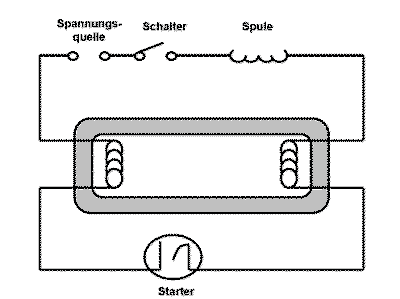 Starter
Elektrode
Metall-Kappe
Glasrohr
Neon-Gas